Среды жизни планеты Земля
Учитель биологии МБОУ Наримановского района «СОШ № 2»
Щеглова Е.К.
2016 г.
Вспомните
В каких местах растут растения (верблюжья колючка, рогоз)?
Где живут рыбы, зайцы?
Прочитайте стихотворение
Спросили у Мухи  – глазастой и бойкой: – Скажите, чем вас привлекает помойка? Не всякий пойдёт на такое сближение –Отходы кругом и следы разложения. И Муха ответила –  честно, открыто: – Кому-то – помойка, кому-то – корыто. Легко здесь живётся, 
и просто – с питанием: Это моя среда обитания.
                                                          Леонид Олюнин
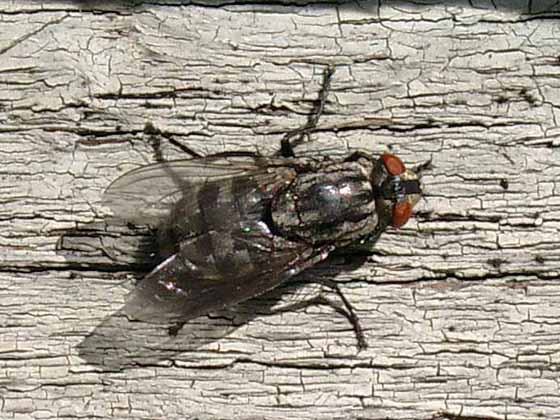 Подумайте: какое значение для живых организмов имеет наличие разных сред  жизни на Земле?
Среда жизни
Среда жизни – совокупность всех условий, в которых живёт организм. 
Среды жизни
Водная
Организменная
Наземно-воздушная
Почвенная
Водная среда жизни
Вода как среда обитания имеет ряд свойств, таких как большая плотность, сильные перепады давления, относительно малое содержание кислорода, сильное поглощение солнечных лучей. Водоёмы и отдельные их участки различаются солевым режимом, скоростью течений, содержанием взвешенных частиц. Температура в водной среде мало меняется в течение суток и сезонов, причём она всегда плюсовая (+4…+25оС).[4]
Обитатели водной среды
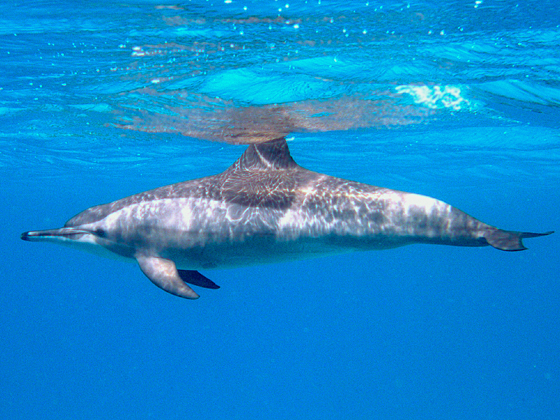 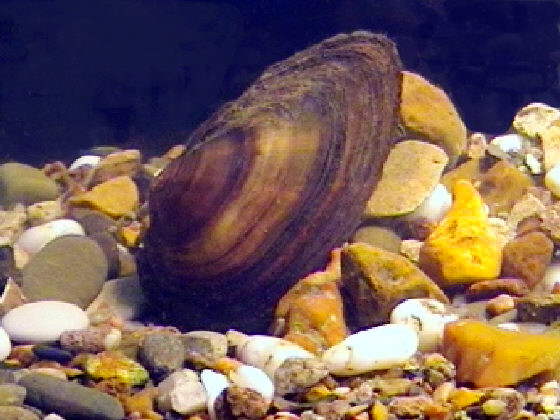 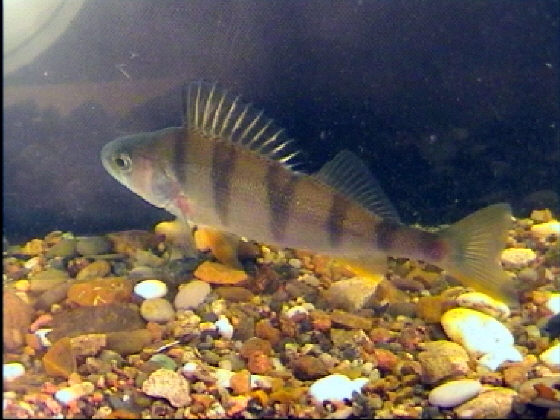 Дельфин
Беззубка
Окунь
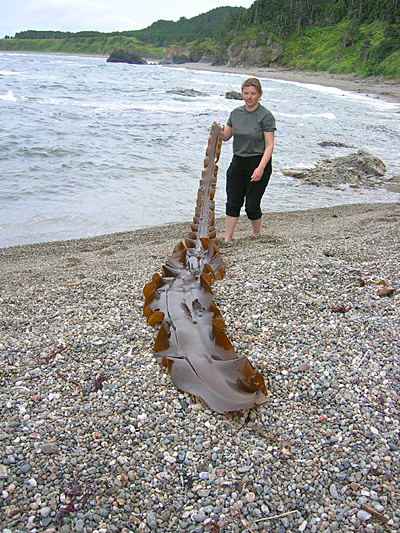 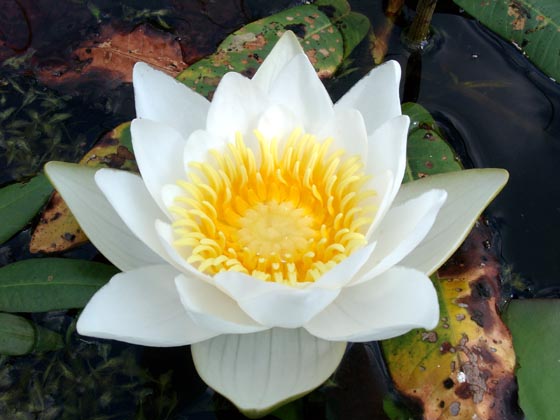 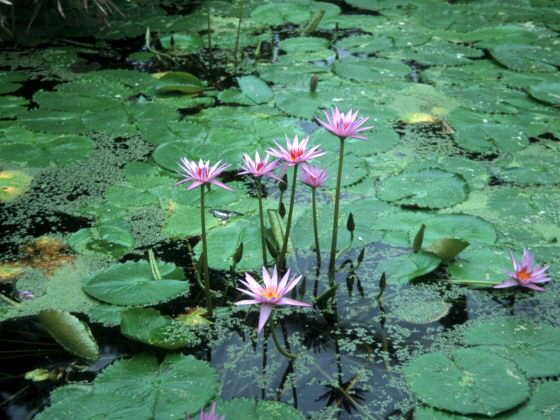 Кувшинка белая
Лотос орехоносный
Ламинария
Проанализируйте ЭОР
http://files.school-collection.edu.ru/dlrstore/740d90d7-8b8c-11db-b606-0800200c9a66/index.htm 
http://files.school-collection.edu.ru/dlrstore/740d90d8-8b8c-11db-b606-0800200c9a66/index.htm
Проанализируйте ЭОР
http://files.school-collection.edu.ru/dlrstore/f167ab57-0805-4740-8eb0-b743d2ff5d90/%5BBIO9_09-50%5D_%5BIM_01%5D.swf
http://files.school-collection.edu.ru/dlrstore/740d90d5-8b8c-11db-b606-0800200c9a66/index.htm
http://files.school-collection.edu.ru/dlrstore/740d90d6-8b8c-11db-b606-0800200c9a66/index.htm
http://files.school-collection.edu.ru/dlrstore/740d90d4-8b8c-11db-b606-0800200c9a66/index.htm
Наземно-воздушная среда
Наземно-воздушная среда характеризуется обилием воздуха. В этой среде много света, но в разных местах отмечаются очень большие колебания температуры и влажности в зависимости от сезона, времени суток и географического положения территории. Большую роль играет ветер [4]. 
http://files.school-collection.edu.ru/dlrstore/c65b371e-3a04-43c9-b4f3-b189191a6cee/%5BBIO9_09-50%5D_%5BIM_02%5D.swf
http://files.school-collection.edu.ru/dlrstore/740d90d1-8b8c-11db-b606-0800200c9a66/index.htm
http://files.school-collection.edu.ru/dlrstore/740d69e8-8b8c-11db-b606-0800200c9a66/index.htm
Обитатели наземно-воздушной среды
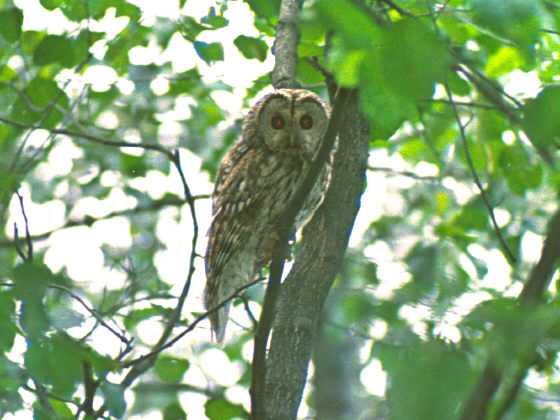 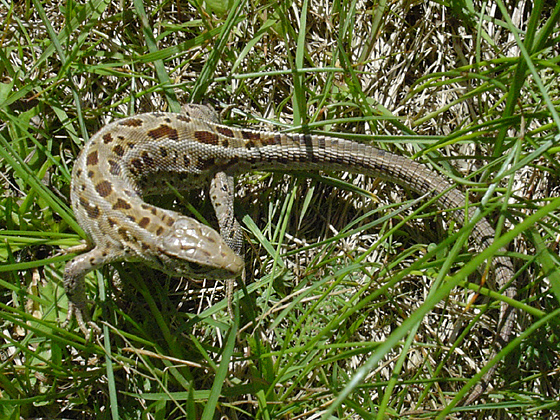 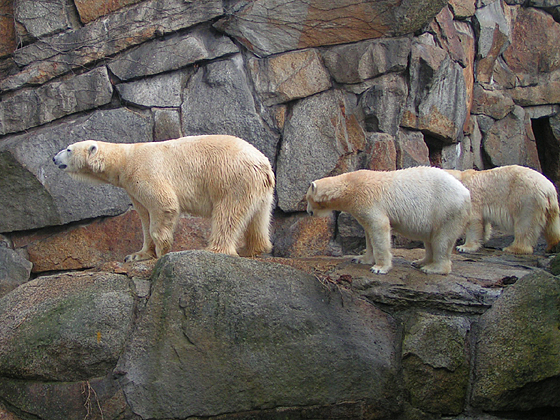 Сова неясыть
Прыткая ящерица
Белые медведи
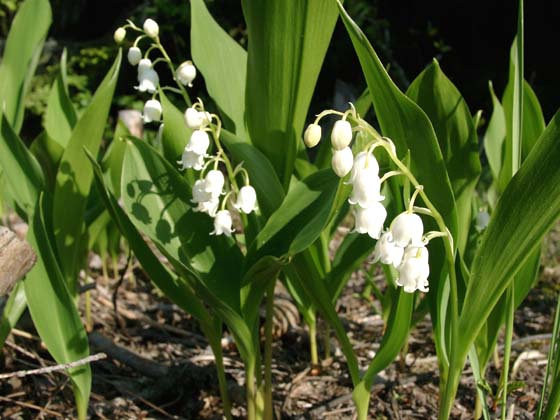 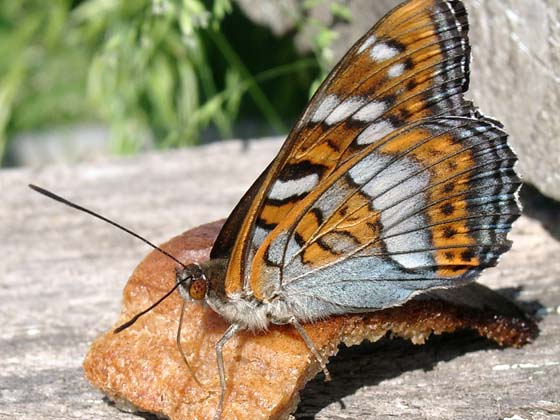 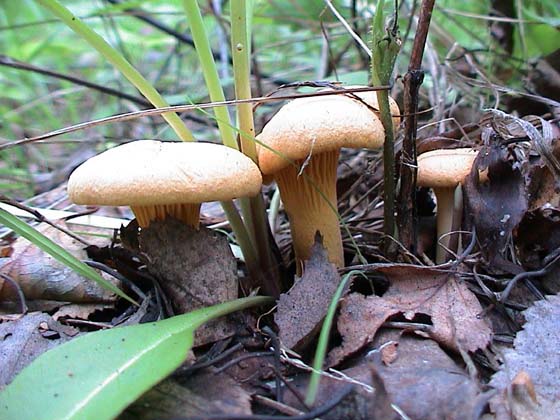 Бабочка ленточник 
тополевый
Ландыш майский
Лисичка настоящая
Почвенная среда
Почва – это поверхностный плодородный слой суши. Эта среда образовалась из смеси минеральных веществ при распаде горных пород и органических веществ (перегноя) в результате разложения растительных и животных остатков). Почва как среда обитания представляет собой не простое твёрдое тело, как большинство пород литосферы, а сложную систему, состоящую из твёрдых частиц, окружённых воздухом и водой. Она пронизана полостями, заполненными смесью газов и водными растворами, в ней складываются разнообразные условия, благоприятные для жизни множества организмов [4].
http://files.school-collection.edu.ru/dlrstore/09833e77-fb5d-458a-936a-45a66f45bd07/%5BBIO9_09-50%5D_%5BIM_03%5D.swf
Обитатели почвенной среды
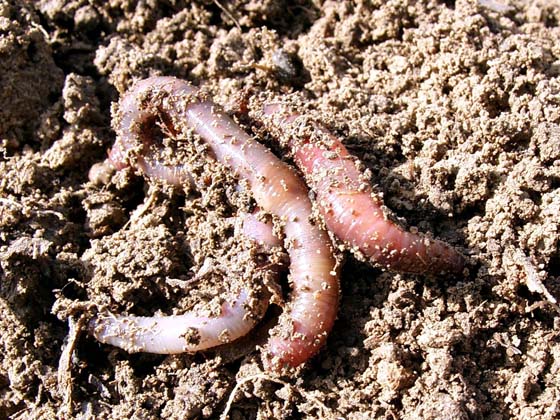 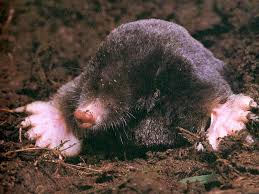 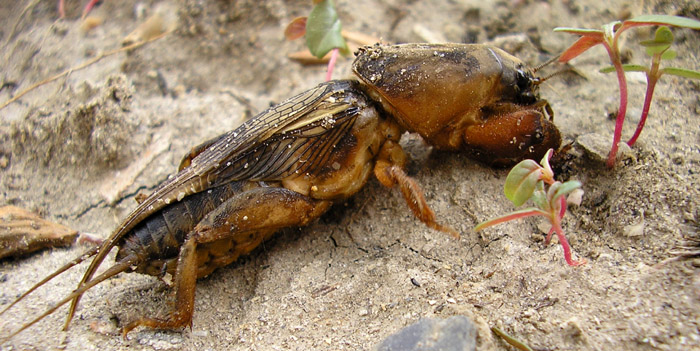 Дождевой червь
Крот
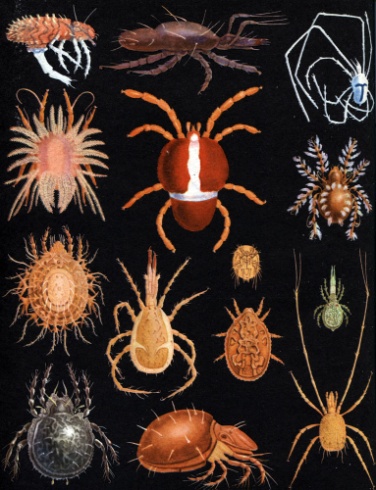 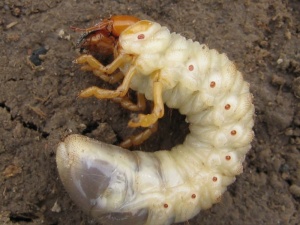 Медведка
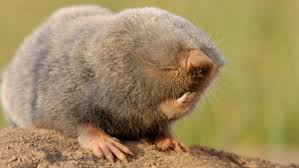 Личинка майского жука
Почвенные клещи
Слепыш
Организменная среда
Тела многих организмов могут служить жизненной средой для других организмов. Это относится не только к паразитизму, но и к некоторым другим формам взаимоотношений между организмами. Эта среда характеризуется относительной стабильностью условий, защищенностью от внешних врагов, обилием легкоусвояемой пищи. Все это достаточно часто приводит к вторичным упрощениям строения, вплоть до потери целых систем органов [4].
http://files.school-collection.edu.ru/dlrstore/4c959b9c-2306-473a-8517-b87bf7fd9b30/%5BBIO9_09-50%5D_%5BIM_01%5D.swf
Обитатели организменной среды
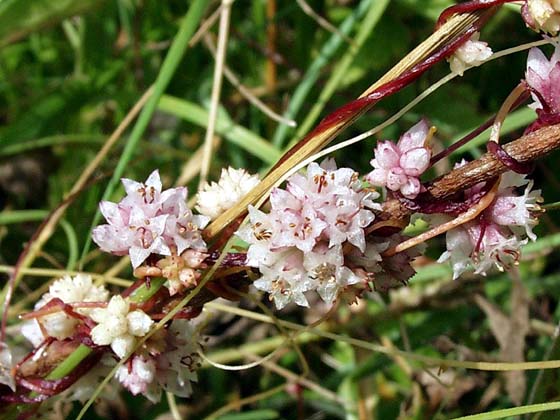 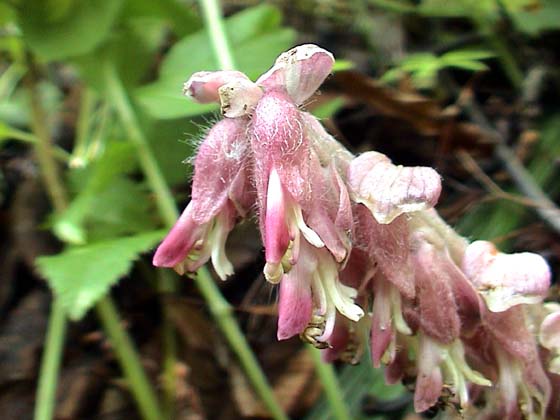 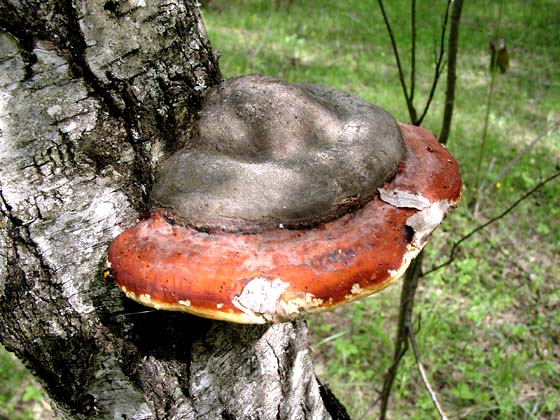 Повилика
Трутовик чешуйчатый
Петров крест
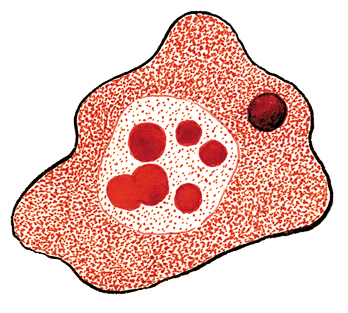 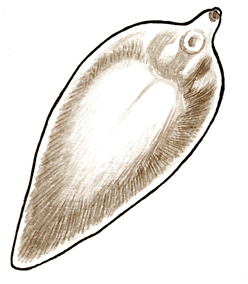 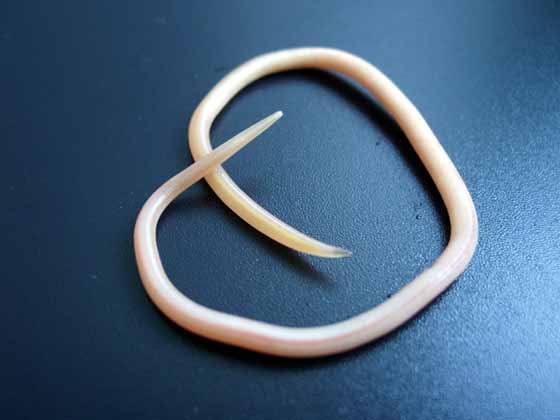 Печёночный сосальщик
Аскарида
Дизентерийная амёба
Физкульминутка
Все ребята дружно встали 
И на месте зашагали, 
На носочках потянулись, 
А теперь назад прогнулись, 
Как пружинки мы присели 
И тихонько вместе сели.
Обитатели разных сред жизни
Рефлексия
Дополните «Облако тегов»:
Сегодня я узнал (узнала) …
Было интересно узнать, что …
Было трудно …
Теперь я могу…
Я научился (научилась) …
У меня получилось …
Я смог (смогла)…
Меня удивило…
Домашнее задание
Изучить текст § 17 и выполнить задания в конце параграфа.[1]
Выполнить задания 4-6 в рабочей тетради.[2] 
Творческое задание: подготовить сообщение об экологических факторах среды и их воздействии на живые организмы или написать мини-сочинение по материалам Интернета и дополнительной литературы.[3]
Использованная литература
1. Биология: 5 класс: учебник для учащихся общеобразовательных учреждений / И.Н. Пономарёва, И.В. Николаев, О.А. Корнилова. – М.: Вентана-Граф, 2012. – 128 с.: ил.  
2. Биология: 5 класс: рабочая тетрадь для учащихся общеобразовательных  учреждений / О.А. Корнилова, И.В Николаев, Л.В. Симонова; под ред. проф. И.Н. Пономарёвой. – М.: Вентана-Граф, 2013. – 80 с.: ил.
3. Биология: 5 класс: методическое пособие / И.Н. Пономарёва, И.В. Николаев, О.А. Корнилова. – М.: Вентана-Граф, 2013. – 80 с.  
4. Пономарёва И.Н., Корнилова О.А., Кучменко В.С. Биология: 6 класс: учебник для учащихся общеобразовательных учреждений / Под ред. проф.  И.Н.Пономарёвой. - 4-е изд., исправленное. – М.: Вентана-Граф, 2011. -240 с.: ил.
Изображения
Образовательный комплекс. Серия: 1С: Школа. Биология. Растения. Бактерии. Грибы. Лишайники 6 класс. ЗАО «1С», 2006. Издательский центр «Вентана-Граф», текст учебника с иллюстрациями, 2006.
Образовательный комплекс. Серия: 1С: Школа. Биология. Животные. 7 класс. ЗАО «1С», 2006. Издательский центр «Вентана-Граф», текст учебника с иллюстрациями, 2006.
http://animalwild.net/mlekopitayushhie/117-krot.html
http://lifeglobe.net/photos/strannie-jivotnie/slepish
http://supersadovod.ru/vred/vredov/vrediteli-kartofelya/medvedka
http://animalkingdom.su/books/item/f00/s00/z0000073/st016.shtml
http://cyclowiki.org/wiki/